Test 4 Revision
Year 10 Enhanced
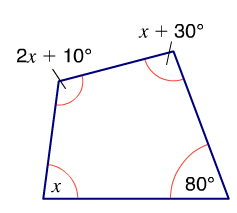 64
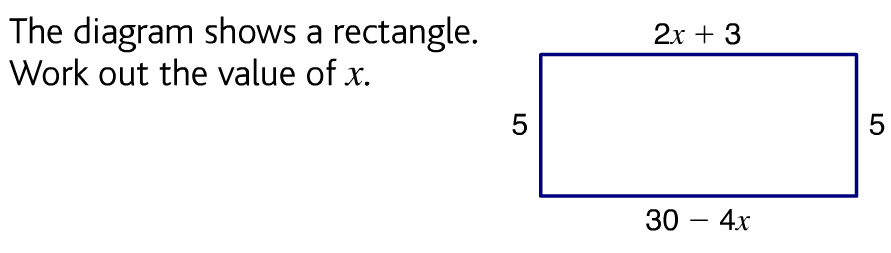 4(x - 8)
2x + 13
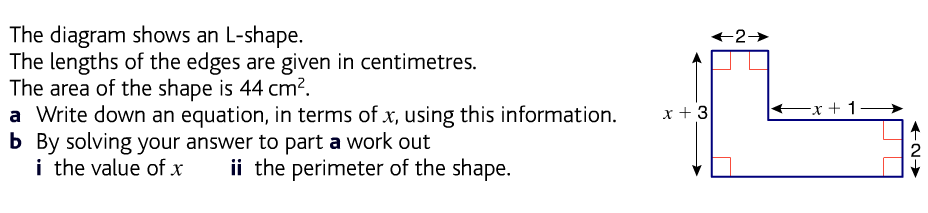 64
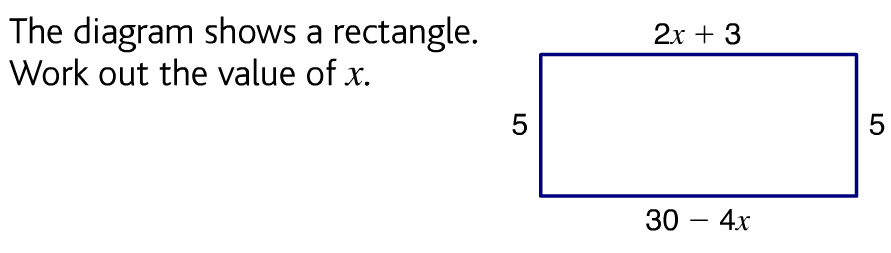 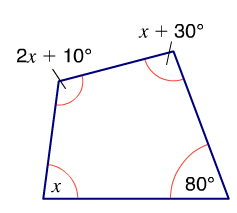 4(x - 8)
2x + 13
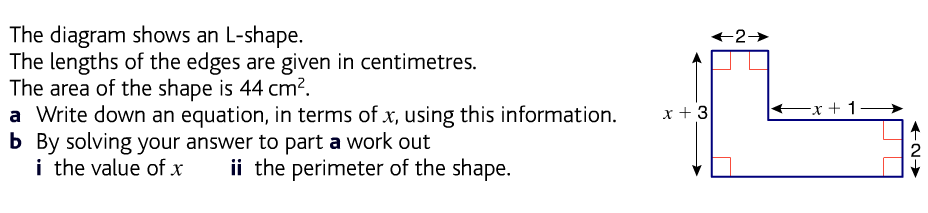 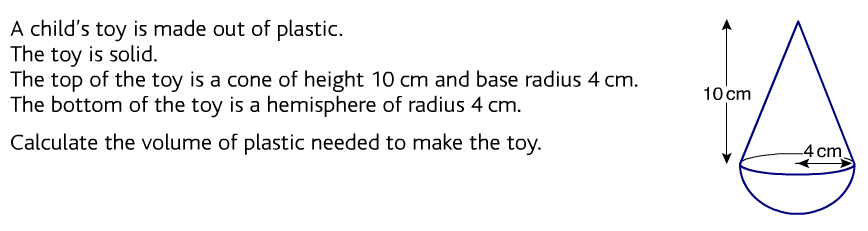 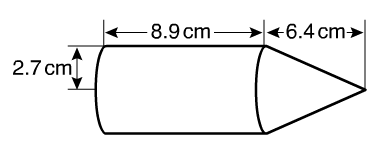 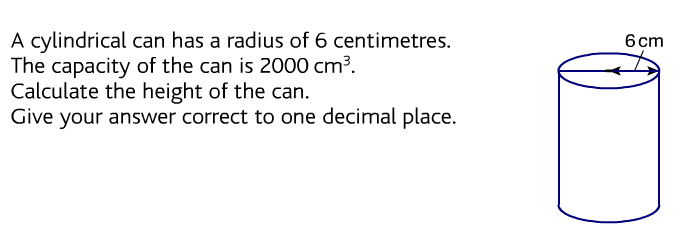 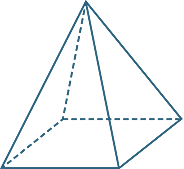 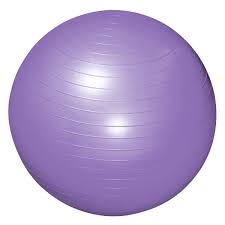 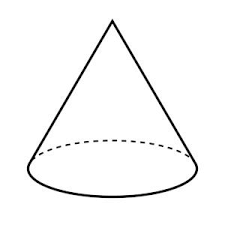 10 cm
6 cm
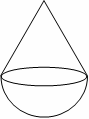 21cm
7cm
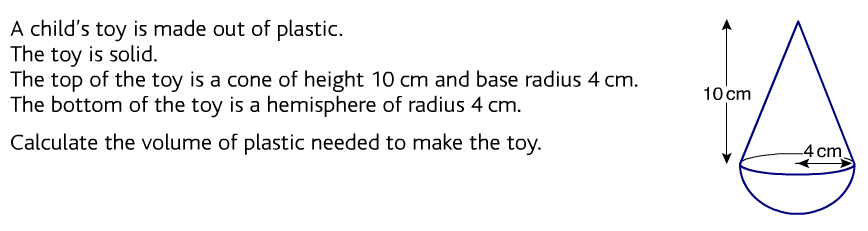 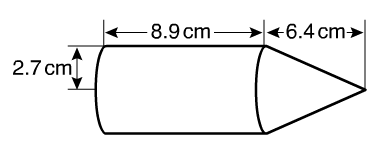 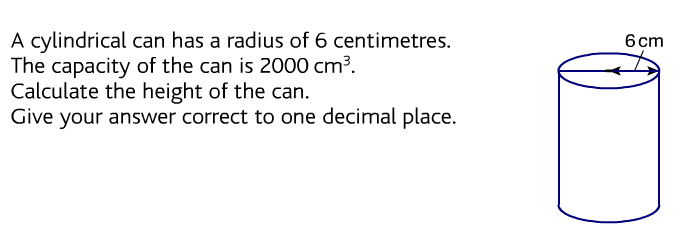 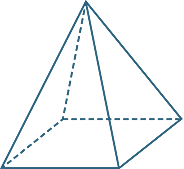 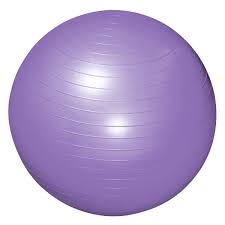 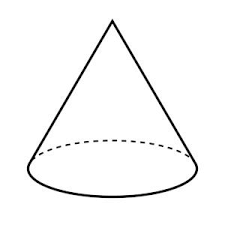 10 cm
6 cm
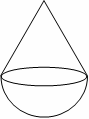 21cm
7cm
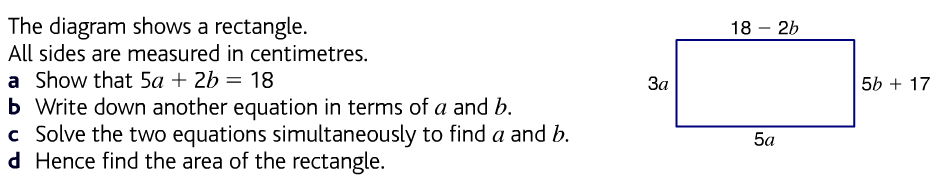 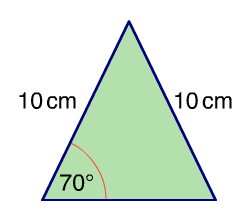 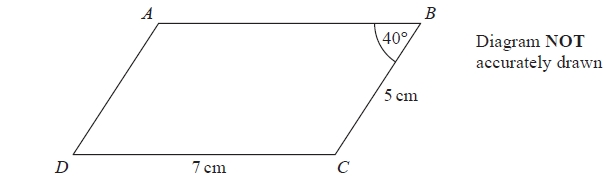 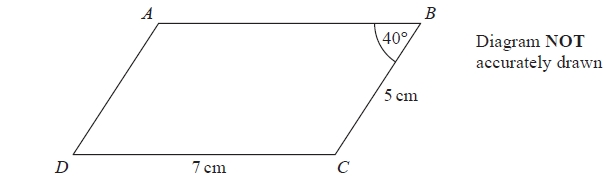 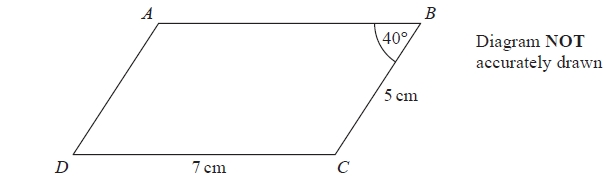 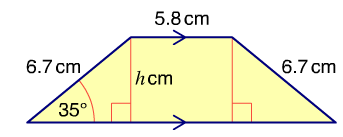 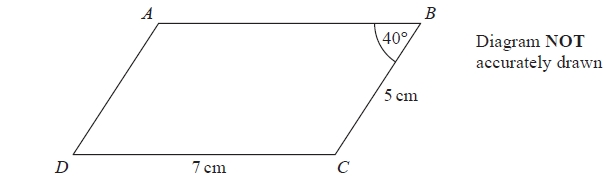 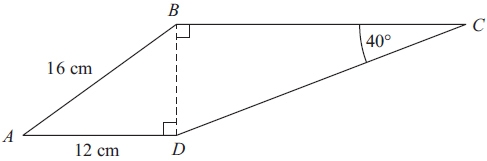 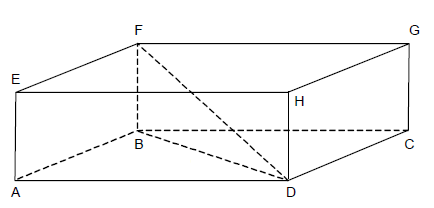 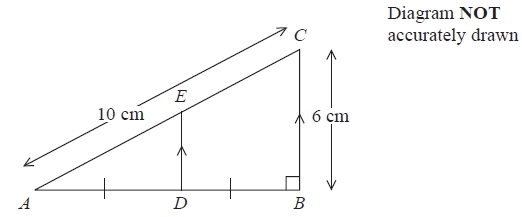 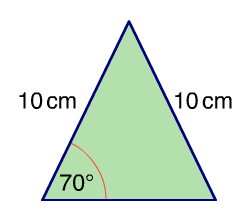 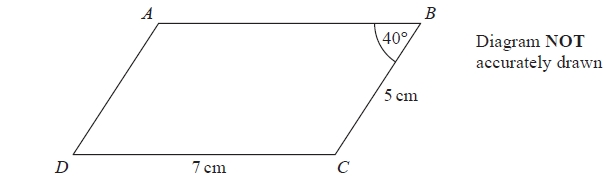 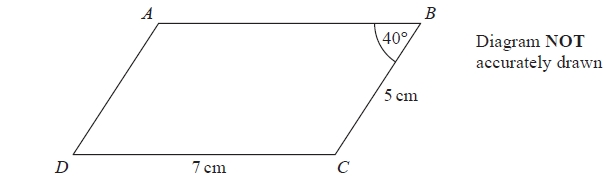 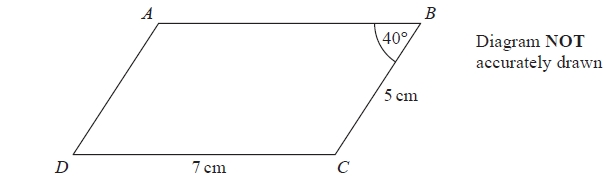 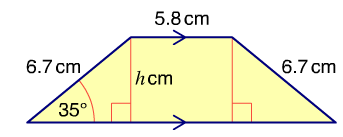 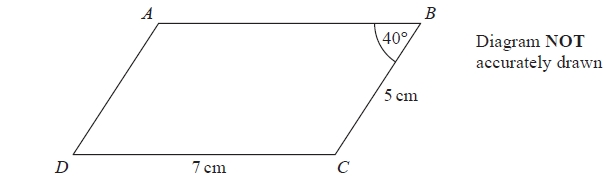 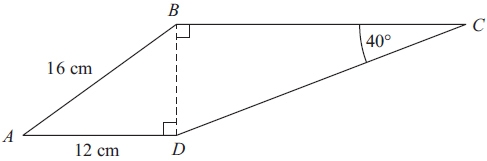 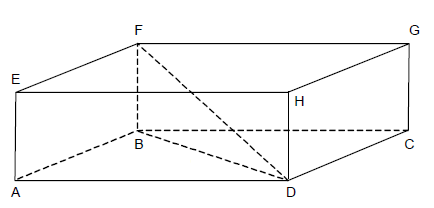 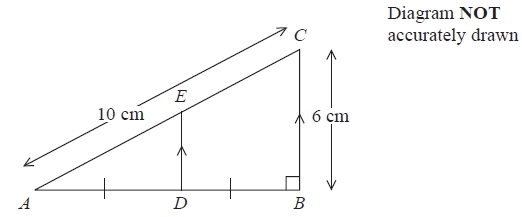